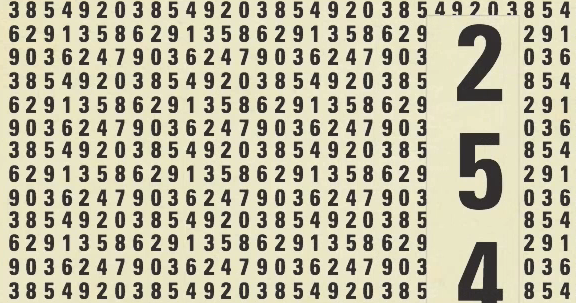 DataFirst: A Tool on How to Use Data for Local Decision Making
MIS 2012 Conference
Friday, February 17, 2012
San Diego, CA
What is Data First?
8 hours of school board training in the effective use of data to:
make decisions most likely to improve student achievement
engage community support

Public website with:
national & state data for gauging school quality
links to district data as available
data lessons for presenting & interpreting data
How was it developed?
Developed over 18 months through a partnership of CPE and state school board associations in CA, IL & MI

Field-tested face-to-face training with 6 pilot school districts in 3 partner states

Supported by a $755K grant from the Bill & Melinda Gates Foundation
What’s different?
Addresses basics of using school data in school board work
Applies these lessons to policies related to teacher quality & high school completion 
Provides tools for engaging community support behind these policies
Data decision making cycle
Continuous Improvement
Accountability
What would a data-driven board do?
Your board is concerned about a persistently low-achieving school in your district. Your superintendent wants the board to approve an incentive plan she believes will lure the district’s best teachers to this school. The union isn’t supportive and parents in high-achieving schools protest.
What would a data-driven board do?
Get your baseline to set direction
Align your resources to your priorities
Define your program to meet your goals
Assess outcomes to evaluate progress
Engage your stakeholders!
What would a data-driven board do?
Get your baseline to set direction
	identified low-achieving school as priority
What would a data-driven board do?
Align your resources to your priorities
	Who are your ‘best teachers’?
	How are they distributed throughout the district?
What would a data-driven board do?
Align your resources to your priorities
	Who are your ‘best teachers’?
	How are they distributed throughout the district?
What would a data-driven board do?
Look at your programs & practices?
	Why is this school hard to staff?
	What kind of incentives show promise for your teachers?
	Does the school provide support for teachers?
	Do you have a plan for monitoring progress?
What would a data-driven board do?
Assess your outcomes
	Are this school’s students getting access to better teachers?
	Are students learning?
Data first – act – monitor – repeat
Continuous Improvement
Accountability
The data made me do it!
Data-First.org
public website
National & state data for 28 indicators of school quality
Learning Center with mini-lessons
Ask the expert
Can supplement face-to-face training
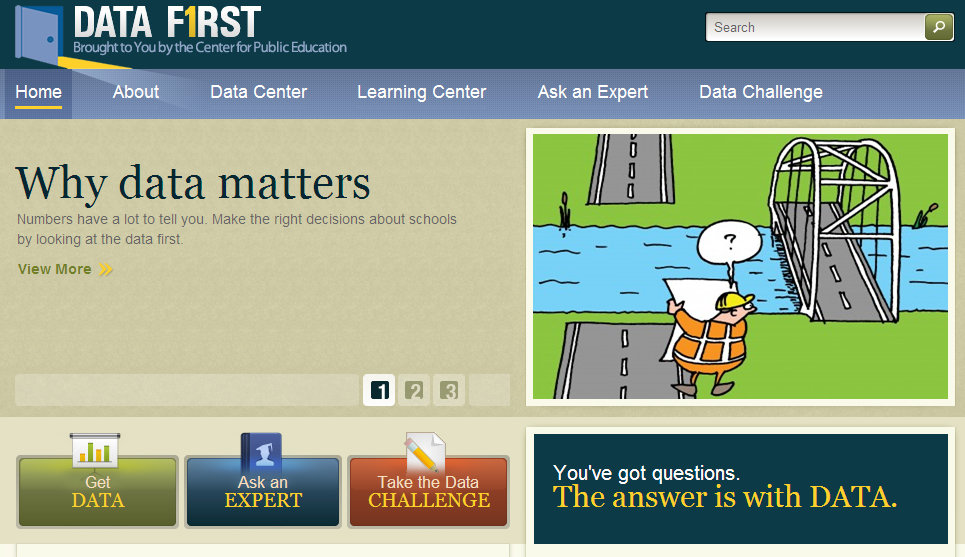 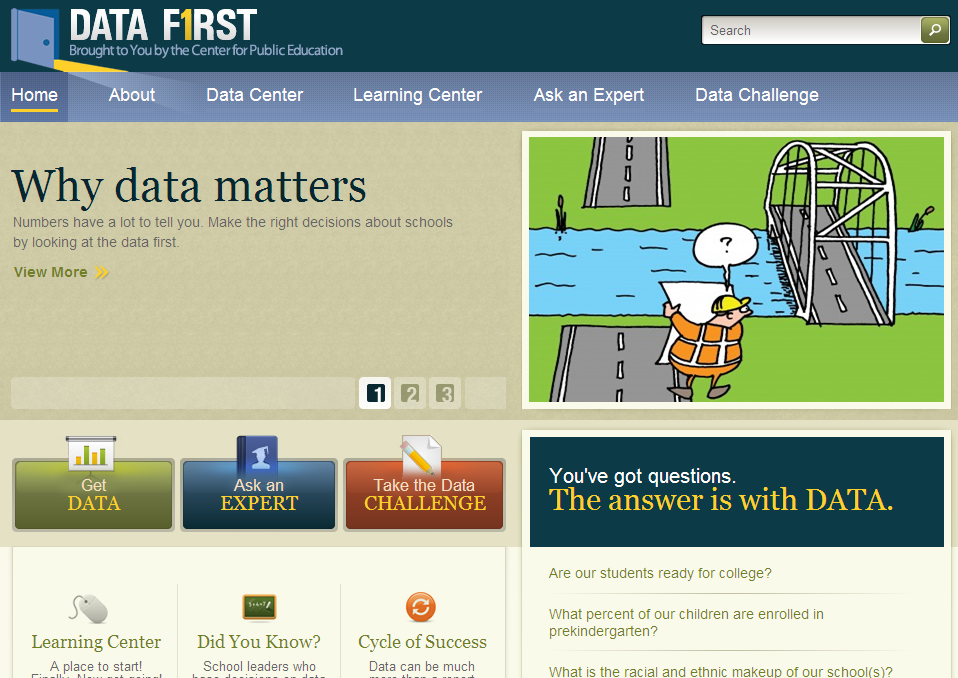 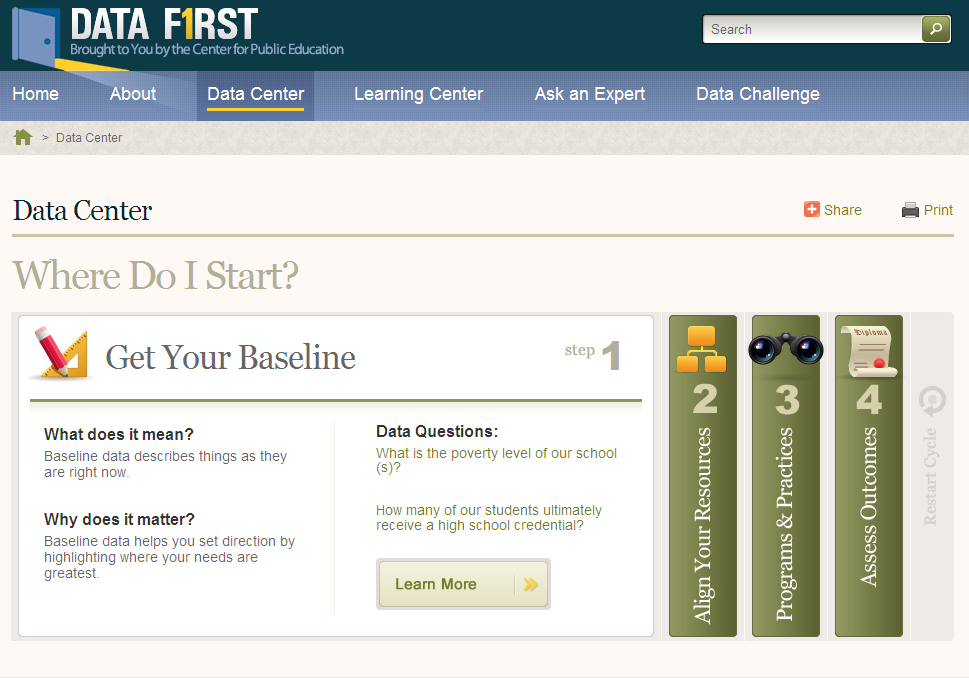 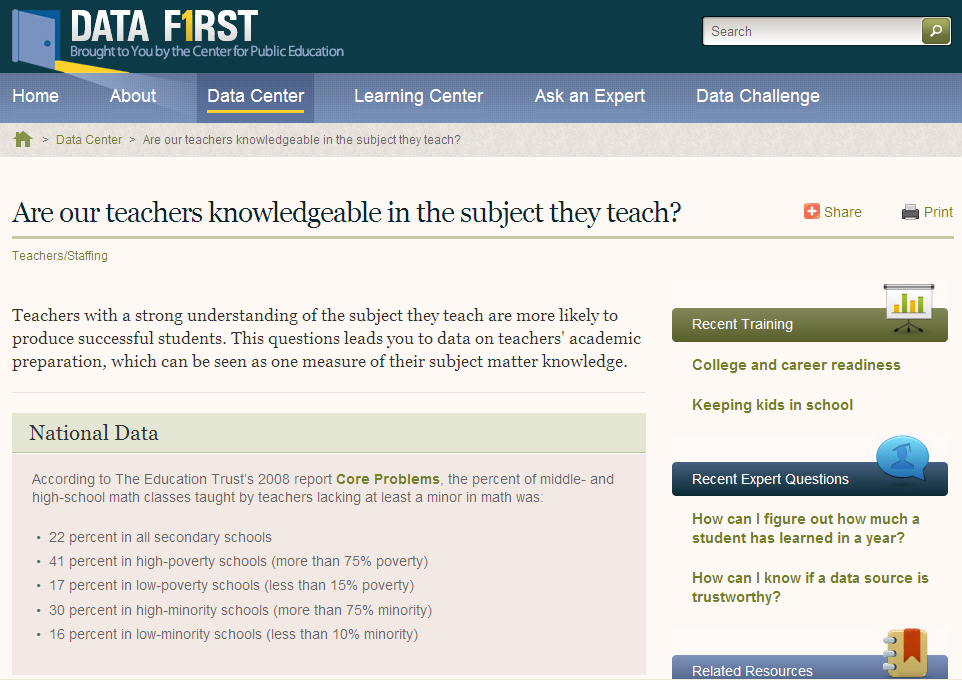 Data First indicators
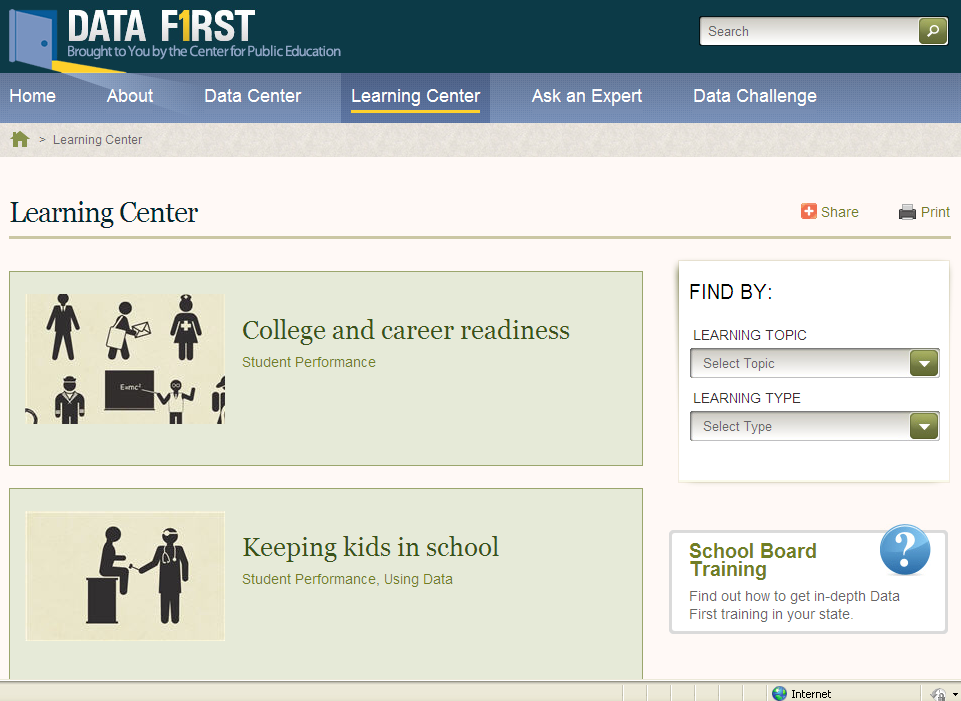 contact me:jhull@nsba.org or 703-838-6758
check out our websites:
www.centerforpubliceducation.org
www.data-first.org